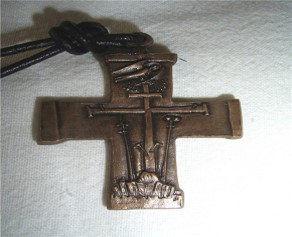 Presentazione 
RATIO FORMATIONIS GENERALIS 
aggiornata 2020
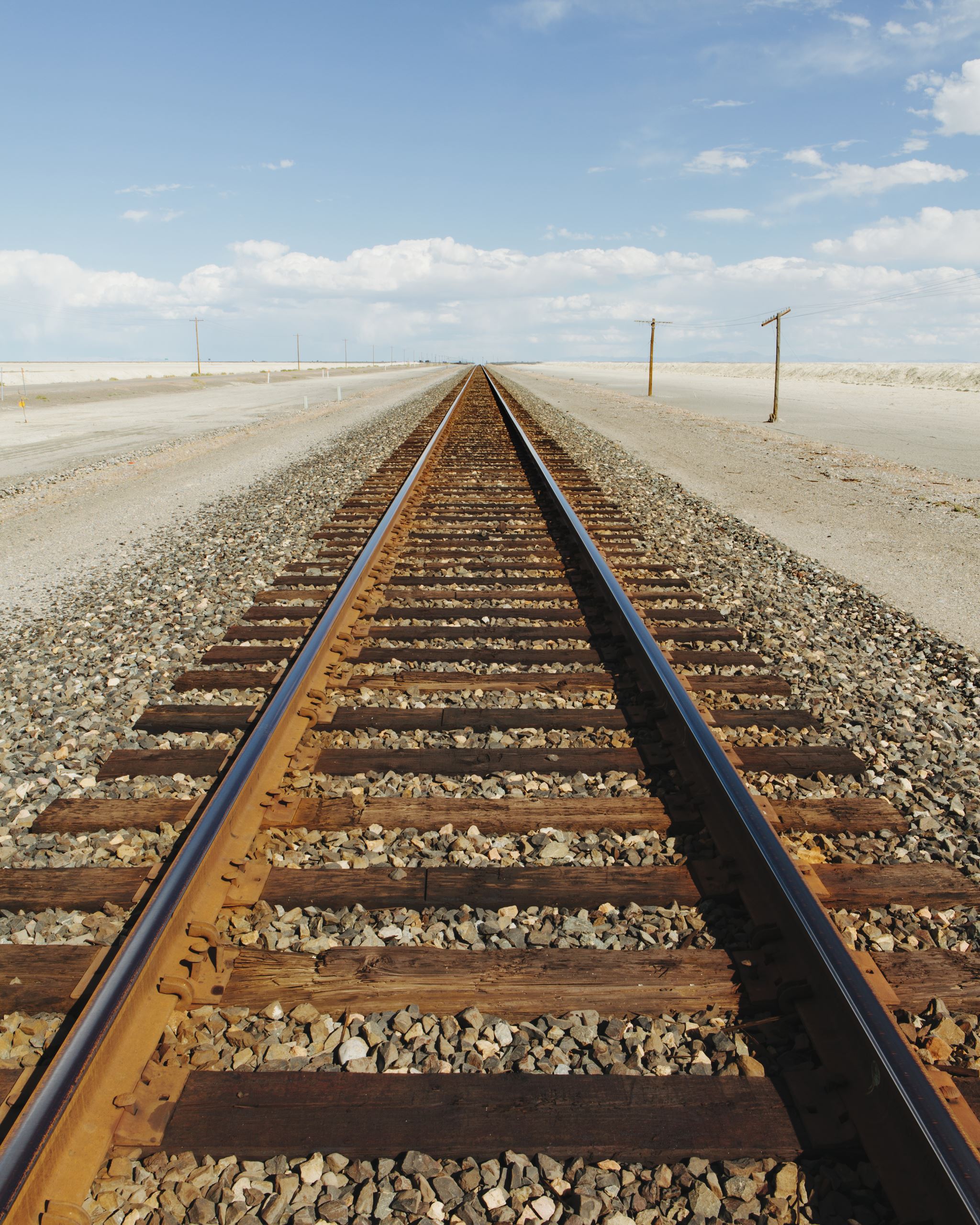 1.  La situazione della formazione oggi nella Congregazione
Un'era di cambiamenti globali: sociali, economici,
          culturali, che riguardano la fede, la Chiesa e la VC
Situazione della Missione Redentorista oggi 64% nelle
          parrocchie e nei santuari
Con la Ristrutturazione, nuove Province
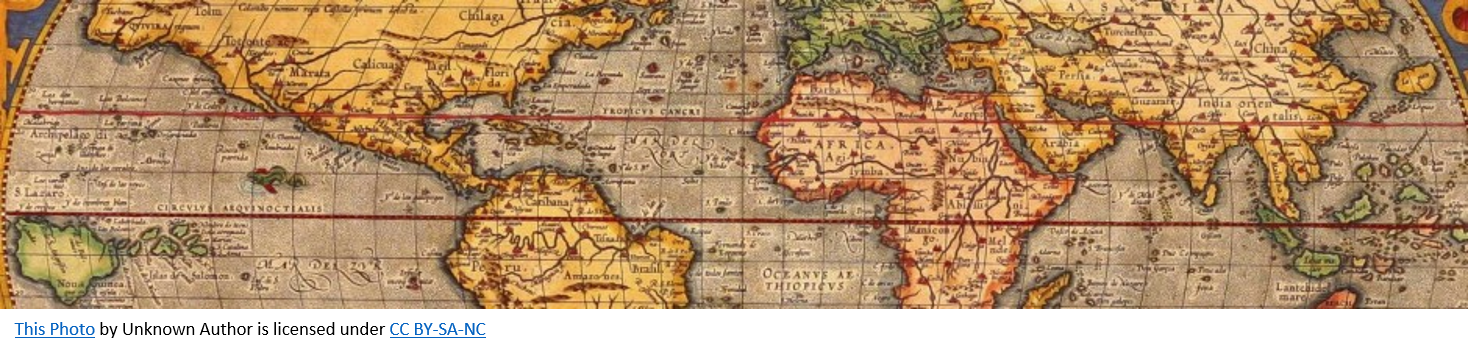 Conferenze e formazione
     interprovinciale
Poche Unità da sole posso fare l'intero
     processo formativo
Necessità di una maggiore
     collaborazione fra tutti
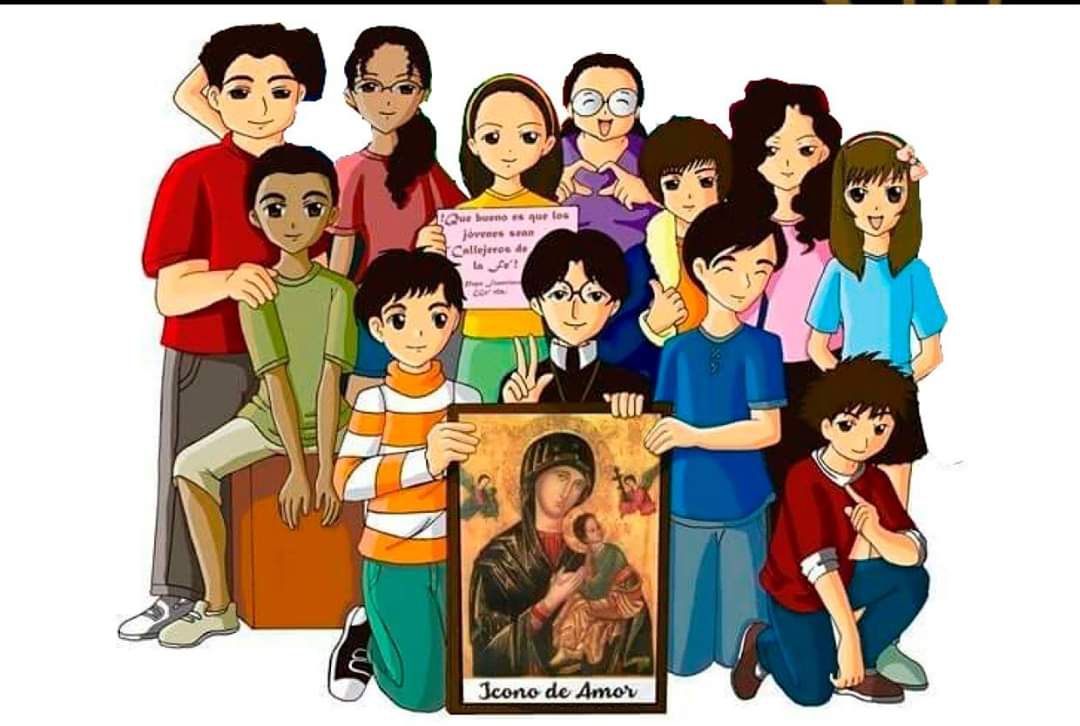 Pochi centri accademici
     redentoristi
Formatori preparati e
     stabili, una grande sfida
Poche vocazioni e
     formandi in molte Unità
Studi nelle università,
     seminari diocesani, ecc.
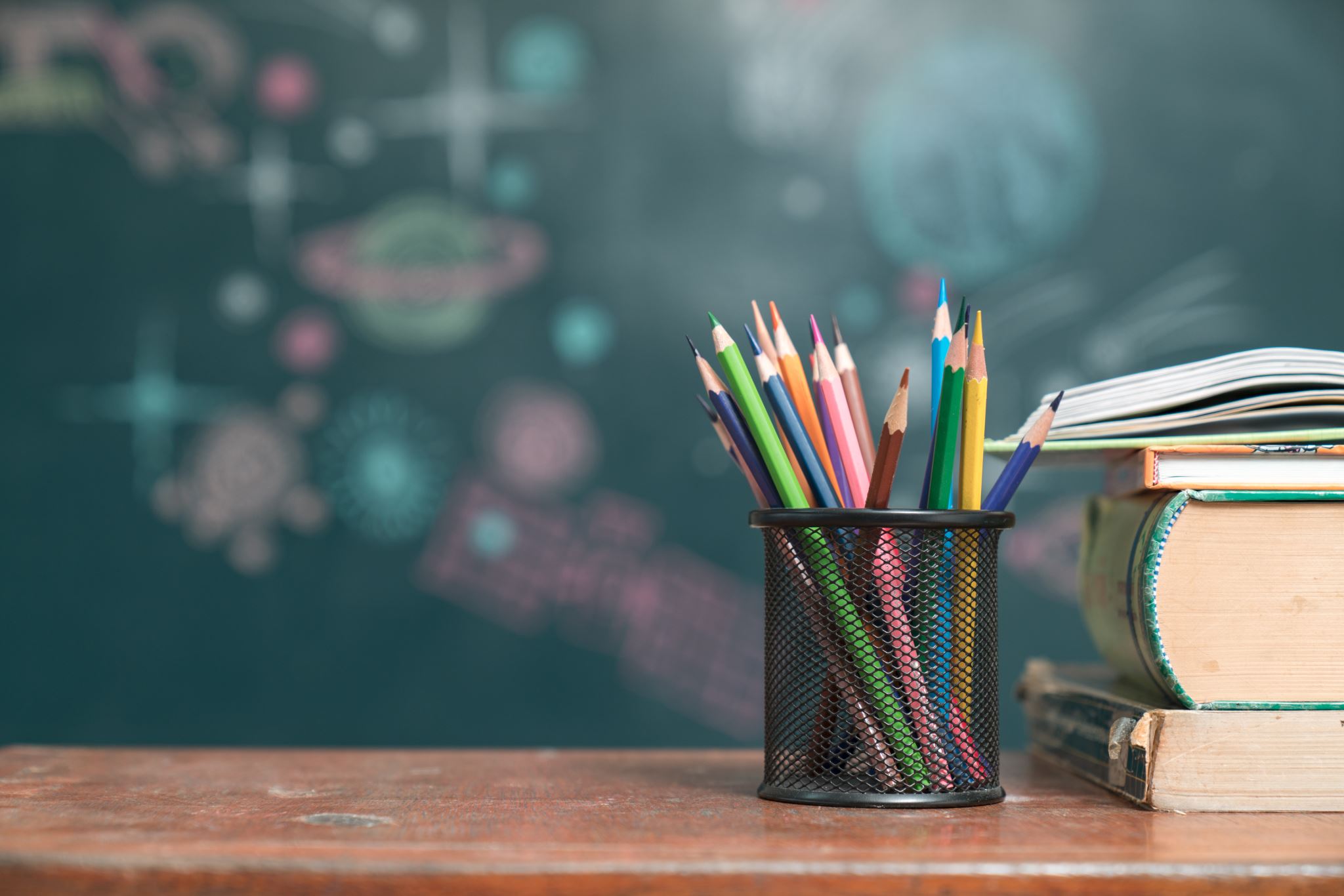 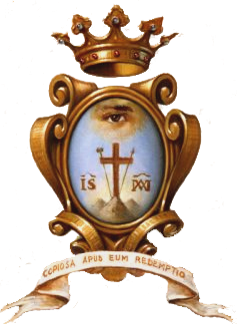 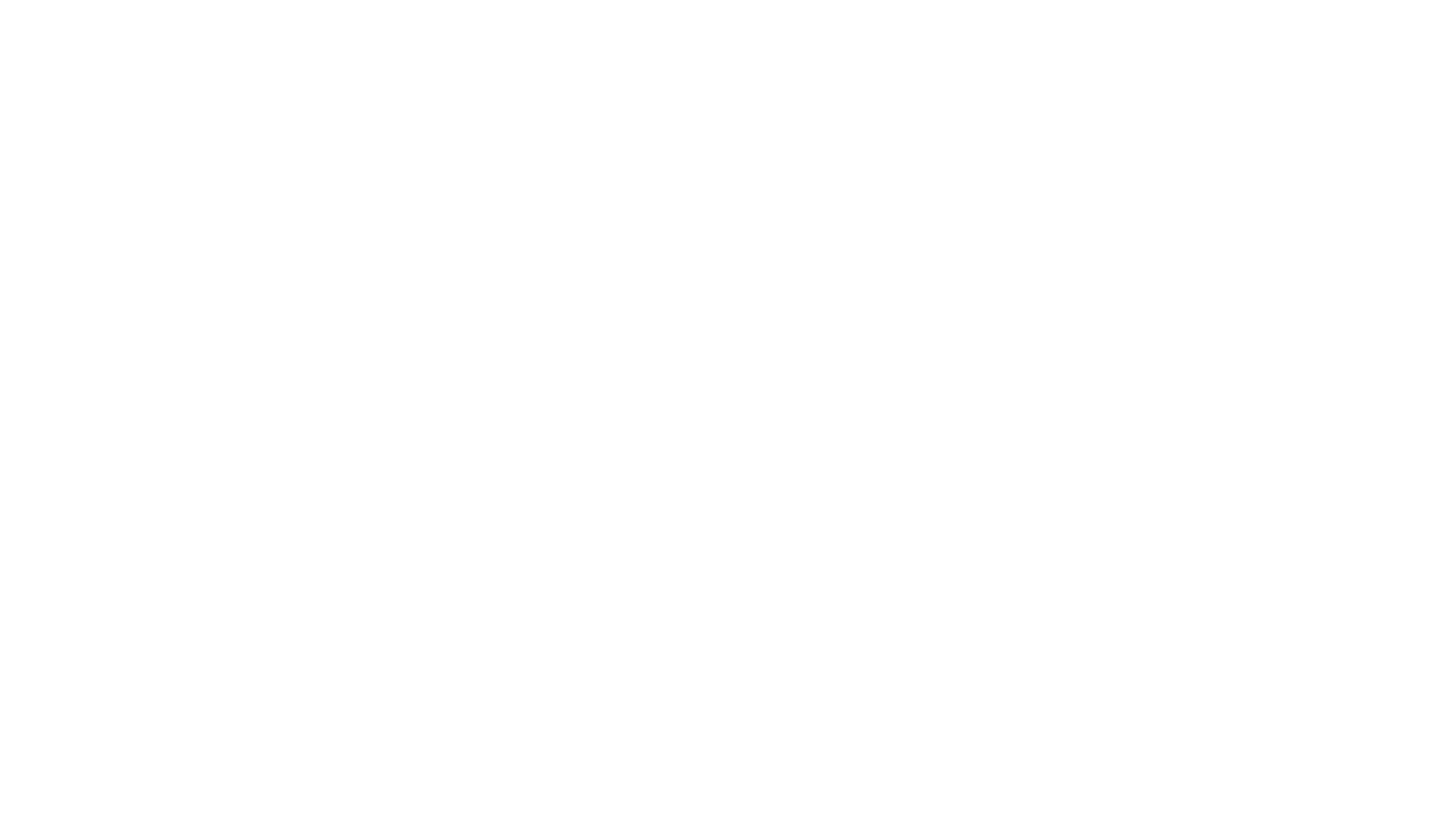 2. Precedenti a
  questa RFG
   aggiornata 2020
Diverse Ratio: Fratelli,
    Formazione Permanente,
    ecc.
-   La Ratio (2003)
Decreto Governo
    Generale sulla Formazione
    (2015)
La decisione n. 30 del 
    25° Capitolo Generale e la
    valutazione della
    formazione
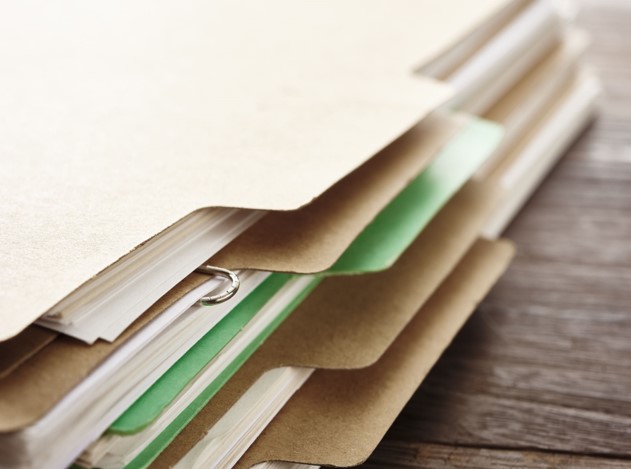 3.  Principali documenti che sono stati inclusi
Diversi documenti Vaticani: 
Evangelii Gaudium (2013) 
Ratio Fundamentalis 
       Institutionis Sacerdotalis (2016)
Gaudete et Exsultate (2018)
Sinodo per i Giovani (2018)
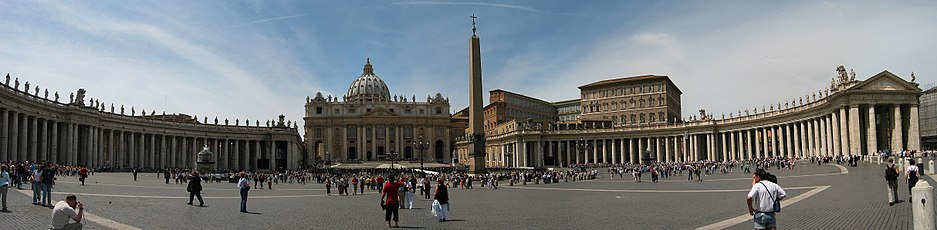 This Photo by Unknown Author is licensed under CC BY-SA
Congregazione per la Vita Consacrata: 
Ripartire da Cristo (2002), 
Anno della Vita Consacrata (2014-15)
Vino Nuovo in Otri Nuovi (2018)
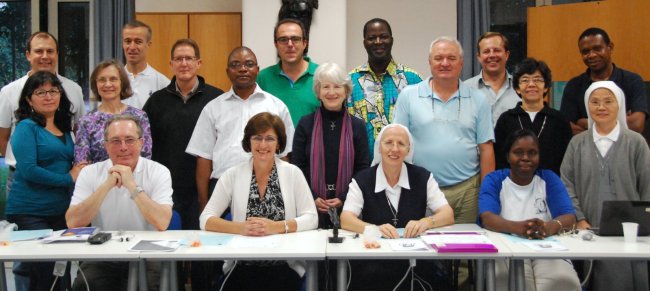 This Photo by Unknown Author is licensed under CC BY-NC-ND
4. Struttura
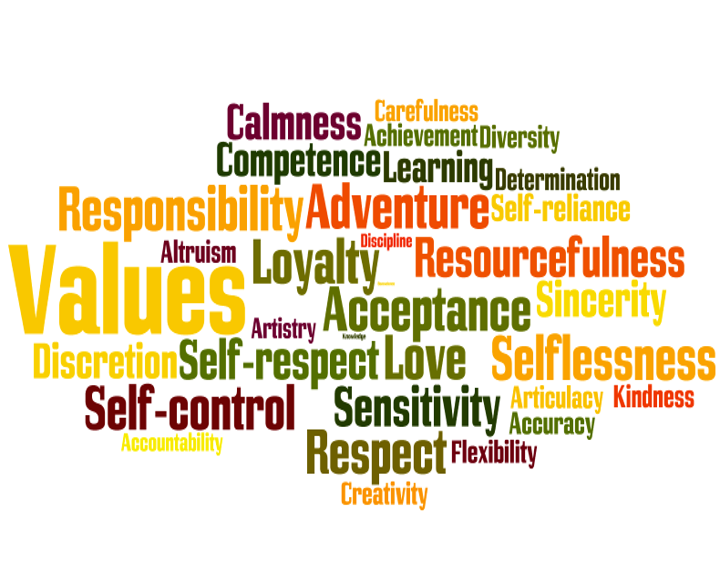 Cap 1: La Formazione nella
   Congregazione
Cap. 2: Principi fondamentali
   della nostra Vita Apostolica
Cap. 3: Agenti e altri
   elementi di formazione
Cap. 4: Schema pratico per
   le 8 fasi
Appendici: 
Decreto G.G. 2015, 
Lettera di P. Juan Manuel Lasso de la Vega
Allegati: 
Accompagnamento personale, 
Persone con tendenze omosessuali, 
Ammissione, dimissione e abbandono, 
Protezione dei Minori
Riferimenti bibliografici online 
Sito web della C.Ss.R. : www.cssr.news/formation
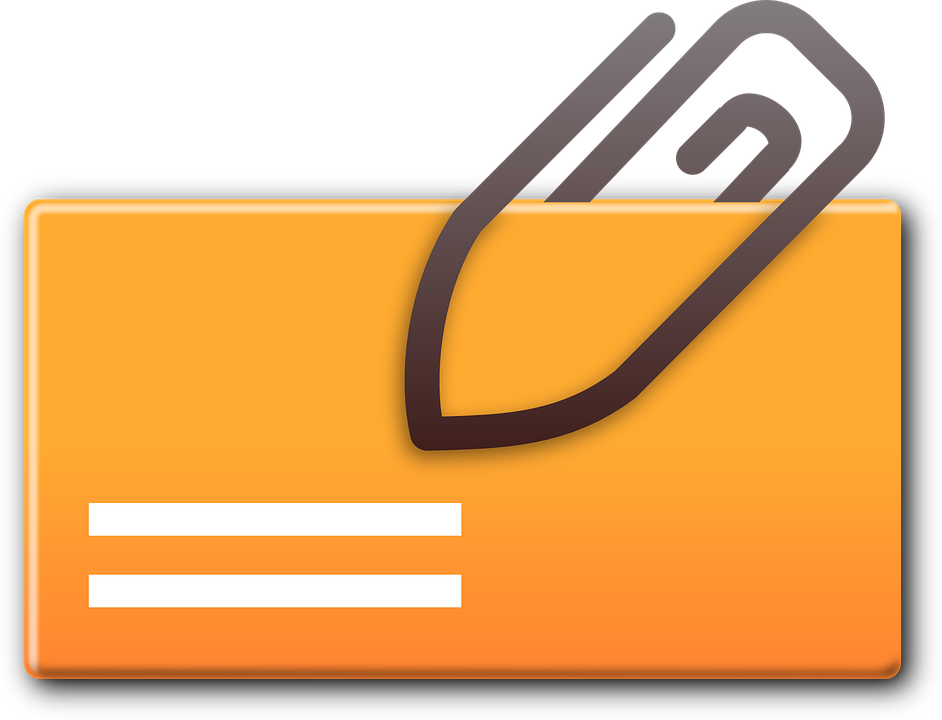 5.- Etapas de formación
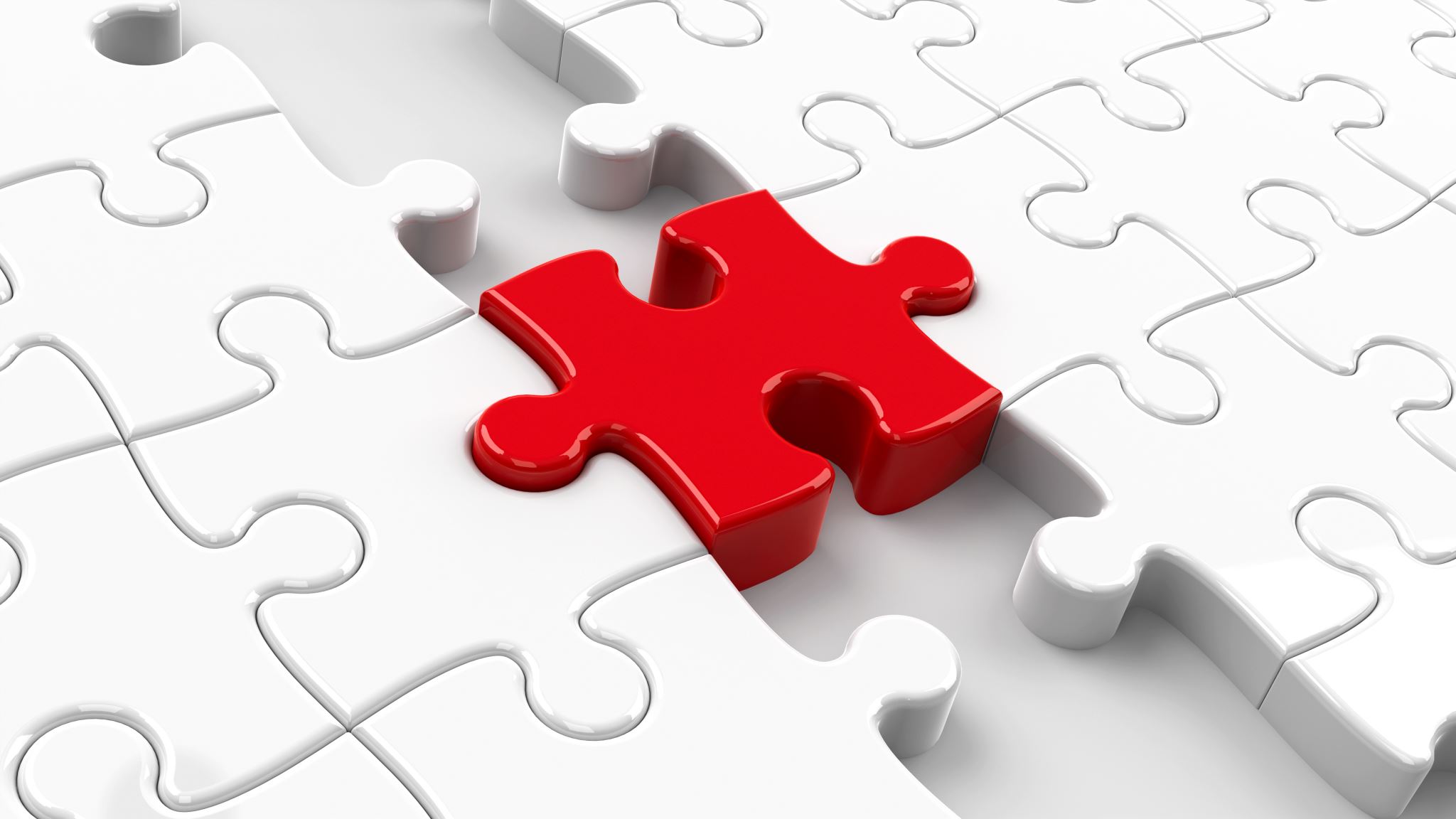 6.- Aspectos
   a destacar
Vivere il carisma missionario redentorista e
       prepararsi per essere autentici missionari
 Aiutare i formandi e i confratelli a vivere in
       pienezza di vita, di maturità umana e cristiana
       nella sequela di Cristo, insieme ai più poveri e 
       ai più abbandonati. (Cost. 78).
Vivere pienamente la nostra Vita Apostolica
       (Cost. 1) “fonde insieme la vita di speciale
       dedicazione a Dio e l'attività missionaria dei
       Redentoristi”
Nuovi aspetti del programma formativo:
Interculturalità, n. 29
Ristrutturato, n. 30
Interconferenza, Interprovinciale e internazionale, n. 31
In Missione Condivisa con i laici, n. 45
  Agenti e altri elementi di formazione
I propri formandi, n. 59
I Segretariati delle Unità e delle Conferenze, n. 70
Il Consiglio o “Board” delle case di formazione interprovinciale, n. 71
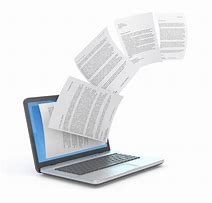 7.- Conclussione
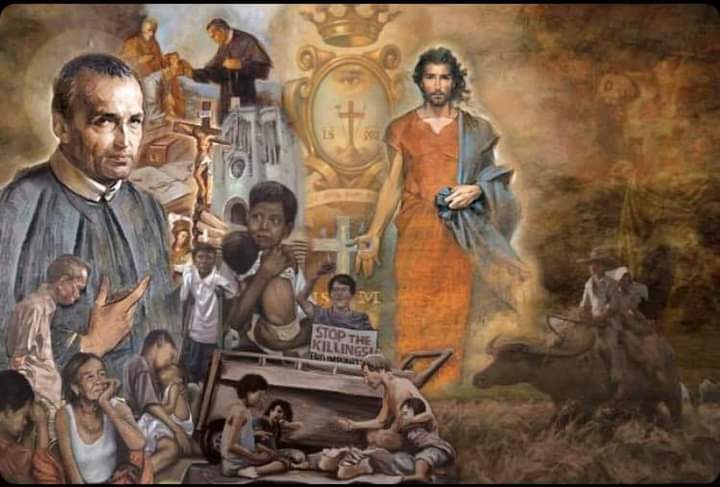 Ogni giorno siamo una Congregazione e c’è una Missione più universale
Alcuni propongono una Ratio completamente nuova
Le Conferenze stanno facendo la loro Ratio
L'importanza delle lingue ufficiali e delle lingue particolari per la missione
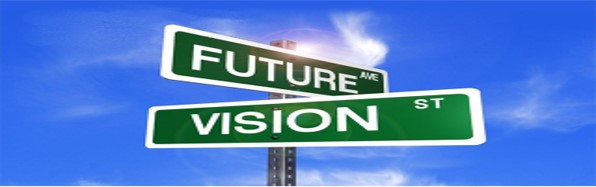